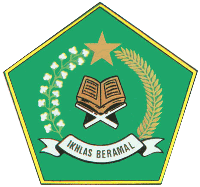 PEMBERHENTIAN DAN PEMBERIAN PENSIUN PEGAWAI NEGERI SIPIL DAN JANDA/DUDAPEGAWAI NEGERI SIPIL PADA KEMENTERIAN AGAMA


BIRO KEPEGAWAIAN
SEKRETARIAT JENDERAL KEMENTERIAN AGAMA
LANDASAN HUKUM PEMBERHENTIAN DAN PEMBERIAN PENSIUN PEGAWAI NEGERI SIPIL DAN JANDA/DUDAPEGAWAI NEGERI SIPIL PADA KEMENTERIAN AGAMA
Undang-undang Nomor 11 Tahun 1969 Tentang Pensiun Pegawai dan Pensiun Janda/Duda Pegawai;
Undang-undang Nomor 5 Tahun 2014 tentang Aparatur Sipil Negara;
Peraturan Pemerintah Nomor 11 Tahun 2017 tentang Manajemen Pegawai Negeri Sipil;
Peraturan Badan Kepegawaian Negara Nomor 2 Tahun 2018 Tanggal 20 Maret 2018 tentang Pedoman Pemberian Teknis Pensiun Pegawai Negeri Sipil dan Pensiun Janda/Duda Pegawai Negeri Sipil;
Keputusan Menteri Agama Nomor 441 Tahun 2018 tentang Pemberian Kuasa Untuk Atas Nama Menteri Agama Menandatangani Keputusan Pemberhentian Pegawai Negeri Sipil Pada Kementerian Agama.
Administrator 
 Pengawas
 Pelaksana
Jabatan Administrasi (JA)
Jabatan Fungsional (JF)
JF Keahlian 
 JF Keterampilan
JABATAN
JPT Utama 
 JPT Madya
 JPT Pratama
Jabatan Pimpinan Tinggi (JPT)
JENIS PEMBERHENTIAN PNS
Pemberhentian Atas Permintaan Sendiri;
Pemberhentian Karena Mencapai Batas Usia Pensiun;
Pemberhentian Karena Perampingan Organisasi atau Kebijakan  Pemerintah;
Pemberhentian Karena Tidak Cakap Jasmani dan/atau Rohani;
Pemberhentian Karena Meninggal Dunia, Tewas atau Hilang;
Pemberhentian Karena Mencalonkan Diri atau Dicalonkan Menjadi Presiden dan Wakil Presiden, Ketua, Wakil Ketua, dan Anggota Dewan Perwakilan Rakyat, Ketua, Wakil Ketua, dan Anggota Dewan Perwakilan Daerah, Gubernur dan Wakil Gubernur, atau Bupati/Walikota dan Wakil Bupati/Wakil Walikota;
Pemberhentian Karena Menjadi Anggota dan/atau  Pengurus Partai Politik;
Pemberhentian Karena Tidak Menjabat Lagi sebagai Pejabat Negara;
Pemberhentian Karena Hal Lain;
Pemberhentian Karena Melakukan Tindak Pidana/Penyelewengan;
Pemberhentian Karena Pelanggaran Disiplin.
1. PEMBERHENTIAN ATAS PERMINTAAN SENDIRI (APS)
Diberhentikan dengan hormat sebagai PNS;
Dapat ditunda untuk paling lama 1 (satu ) tahun, apabila PNS yang bersangkutan masih diperlukan untuk kepentingan dinas.
APS Dapat Ditolak Bila:
Sedang dalam proses peradilan karena diduga melakukan tindak pidana kejahatan;
Terikat kewajiban bekerja pada Instansi Pemerintah berdasarkan ketentuan peraturan perundang-undangan;
Dalam pemeriksaan pejabat yang berwenang memeriksa karena diduga melakukan pelanggaran disiplin;
Sedang mengajukan upaya banding administratif karena dijatuhi hukuman disiplin berupa pemberhentian dengan hormat tidak atas permintaan sendiri sebagai PNS;
Sedang menjalani hukuman disiplin; dan/atau;
Alasan lain menurut pertimbangan Pejabat Pembina Kepegawaian (Menteri Agama).
2. PEMBERHENTIAN KARENA MENCAPAI BATAS USIA PENSIUN (BUP)
JA
JF Ahli Muda
JF Ahli Pertama
JF Keterampilan
58 Tahun
JPT
JF Ahli Madya
60 Tahun
65 Tahun
JF Ahli Utama
70 Tahun
Profesor
3. PEMBERHENTIAN KARENA PERAMPINGAN ORGANISASI ATAU KEBIJAKAN PEMERINTAH
Dalam hal terjadi perampingan organisasi/kebijakan Pemerintah yang mengakibatkan kelebihan PNS maka PNS tersebut terlebih dahulu disalurkan pada Instansi Pemerintah lain;
Dalam hal terdapat PNS yang bersangkutan tidak dapat disalurkan sebagaimana dimaksud dan pada saat terjadi perampingan organisasi sudah mencapai usia 50 (lima puluh) tahun dan masa kerja 10 (sepuluh) tahun, diberhentikan dengan hormat dengan mendapat hak kepegawaian sesuai dengan ketentuan peraturan perundang-undangan.
3. PEMBERHENTIAN KARENA PERAMPINGAN ORGANISASI ATAU KEBIJAKAN PEMERINTAH (Cont’….)
Apabila PNS sebagaimana dimaksud pada nomor 1:
Tidak dapat disalurkan pada instansi lain;
Belum mencapai usia 50 (lima puluh) tahun; dan
Masa kerja kurang dari 10 (sepuluh)  tahun, 
Diberikan uang tunggu paling lama 5 (lima) tahun;
Apabila sampai dengan 5 (lima) tahun PNS sebagaimana dimaksud pada nomor 3 tidak dapat disalurkan maka PNS tersebut diberhentikan dengan hormat dan diberikan hak kepegawaian sesuai dengan ketentuan peraturan perundang-undangan;
Dalam hal pada saat berakhirnya pemberian uang tunggu PNS sebagaimana dimaksud pada nomor 3 belum berusia 50 (lima puluh) tahun, jaminan pensiun bagi PNS mulai diberikan pada saat mencapai usia 50 (lima puluh) tahun.
4. PEMBERHENTIAN KARENA TIDAK CAKAP JASMANI DAN/ATAU ROHANI
PNS yang tidak cakap jasmani dan/atau rohani diberhentikan dengan hormat apabila:
Tidak dapat bekerja lagi dalam semua jabatan karena kesehatannya;
Menderita penyakit atau kelainan yang berbahaya bagi dirinya sendiri atau lingkungan kerjanya; atau
Tidak mampu bekerja kembali setelah berakhirnya cuti sakit.
Ketentuan mengenai tidak cakap jasmani dan/atau rohani sebagaimana dimaksud pada nomor 1 berdasarkan hasil pemeriksaan Tim Penguji Kesehatan.
Tim Penguji Kesehatan sebagaimana dimaksud, dibentuk oleh Menteri yang menyelenggarakan urusan pemerintahan di bidang kesehatan.
5. PEMBERHENTIAN KARENA MENINGGAL DUNIA, TEWAS, ATAU HILANG
PNS dinyatakan tewas apabila meninggal:
Dalam dan karena menjalankan tugas dan kewajibannya;
Dalam keadaan lain yang ada hubungan dengan dinas;
Langsung diakibatkan oleh luka atau cacat rohani atau jasmani yang didapat dalam dan karena menjalankan tugas kewajibannya atau keadaan lain yang ada hubungan dengan kedinasan dan/atau;
Karena perbuatan anasir yang tidak bertanggungjawab atau sebagai akibat tindakan anasir itu.
5. PEMBERHENTIAN KARENA MENINGGAL DUNIA, TEWAS, ATAU HILANG (Cont’…)
Hilang. 
Seorang PNS dinyatakan hilang di luar kemampuan dan kemauan PNS yang bersangkutan apabila:
Tidak diketahui keberadaannya; dan;
Tidak diketahui masih hidup atau telah meninggal dunia.
PNS yang hilang dianggap telah meninggal dunia dan dapat diberhentikan dengan hormat sebagai PNS pada akhir bulan ke-12 (dua belas) sejak dinyatakan hilang.
Pernyataan hilang, dibuat oleh PPK (Menteri Agama) atau pejabat lain yang ditunjuk berdasarkan surat keterangan atau berita acara pemeriksaan dari Polisi.
Dalam hal PNS yang hilang, ditemukan kembali dan masih hidup, dapat diangkat kembali sebagai PNS sepanjang yang bersangkutan belum mencapai Batas Usia Pensiun. Pengangkatan kembali sebagai PNS, dilakukan setelah PNS yang bersangkutan diperiksa PPK dan Pihak Kepolisian. Dalam hal berdasar hasil pemeriksaan, terbukti hilang karena kemauan dan kemampuan, PNS yang bersangkutan dijatuhi hukuman disiplin.
6. PEMBERHENTIAN KARENA MELAKUKAN TINDAK PIDANA/PENYELEWENGAN
PNS dapat diberhentikan dengan hormat atau tidak diberhentikan karena dihukum penjara berdasarkan putusan pengadilan yang telah memiliki kekuatan hukum tetap karena melakukan tindak pidana penjara paling singkat 2 (dua) tahun dan pidana yang dilakukan tidak berencana.
7. PEMBERHENTIAN KARENA PELANGGARAN DISIPLIN
PNS diberhentikan dengan hormat tidak atas permintaan sendiri apabila melakukan pelanggaran disiplin PNS tingkat berat. Pemberhentian dimaksud dilaksanakan sesuai ketentuan peraturan perundang-undangan yang mengatur mengenai disiplin PNS.
8. PEMBERHENTIAN KARENA MENCALONKAN DIRI ATAU DICALONKAN MENJADI PRESIDEN DAN WAKIL PRESIDEN, KETUA, WAKIL KETUA, DAN ANGGOTA DEWAN PERWAKILAN RAKYAT, KETUA, WAKIL KETUA, DAN ANGGOTA DEWAN PERWAKILAN DAERAH, GUBERNUR DAN WAKIL GUBERNUR, ATAU BUPATI/WALIKOTA DAN WAKIL BUPATI/WAKIL WALIKOTA
PNS wajib mengundurkan diri pada saat ditetapkan sebagai calon Presiden dan Wakil Presiden, Ketua, Wakil Ketua, dan Anggota Dewan Perwakilan Rakyat, Ketua, Wakil Ketua, dan Anggota Dewan Perwakilan Daerah, Gubernur dan Wakil Gubernur, atau Bupati/Walikota dan Wakil Bupati/Wakil Walikota oleh lembaga yang bertugas melaksanakan pemilihan umum.
Pernyataan pengunduran diri tidak dapat ditarik kembali.
Pemberhentian sebagai PNS sebagaimana dimaksud  berlaku terhitung mulai akhir bulan sejak PNS yang bersangkutan ditetapkan sebagai calon oleh lembaga yang bertugas melaksanakan pemilihan umum.
9. PEMBERHENTIAN KARENA MENJADI ANGGOTA DAN/ATAU PENGURUS PARTAI POLITIK
PNS dilarang menjadi anggota dan/atau pengurus partai politik. PNS yang menjadi anggota dan/atau pengurus partai poltik wajib mengundurkan diri secara tertulis.
PNS yang mengundurkan diri sebagaimana dimaksud, diberhentikan dengan hormat terhitung mulai akhir bulan pengunduran diri yang bersangkutan.
PNS yang melanggar larangan dimaksud diberhentikan tidak dengan hormat terhitung mulai akhir bulan PNS yang bersangkutan menjadi anggota dan/atau pengurus partai politik.
10. PEMBERHENTIAN KARENA TIDAK MENJABAT LAGI SEBAGAI PEJABAT NEGARA
PNS yang tidak lagi menjabat sebagai Pejabat Negara diberhentikan dengan hormat sebagai PNS apabila dalam waktu paling lama 2 (dua) tahun tidak tersedia lowongan jabatan.
Selama menunggu tersedianya lowongan Jabatan sesuai dengan kompetensi dan kualifikasi PNS sebagaimana dimaksud, diaktifkan kembali sebagai PNS dan diberikan penghasilan sebesar 50% dari penghasilan jabatan terakhir sebagai PNS sebelum diangkat sebagai Pejabat Negara.
Pemberhentian dengan hormat sebagai PNS sebagaimana dimaksud terhitung mulai akhir bulan sejak 2 (dua) tahun tidak tersedia lowongan jabatan.
11. PEMBERHENTIAN KARENA HAL LAIN
PNS yang tidak melaporkan diri secara tertulis setelah selesai  menjalankan cuti di luar tanggungan negara diberhentikan dengan hormat.
PNS yang melaporkan diri setelah selesai  menjalankan cuti di luar tanggungan negara tetapi tidak dapat diangkat dalam jabatan pada instansi induknya disalurkan pada instansi lain. PNS yang tidak dapat disalurkan dalam waktu paling lama 1 (satu) tahun diberhentikan dengan hormat sebagai PNS.
PNS yang terbukti menggunakan ijazah palsu dalam pembinaan kepegawaian diberhentikan dengan hormat tidak atas permintaan sendiri.
PNS yang tidak melapor kepada PPK setelah selesai menjalankan tugas belajar diberhentikan dengan hormat tidak atas permintaan sendiri dan dikenakan sanksi sesuai dengan ketentuan.
KMA Nomor 441 Tahun 2018 
Tentang Pemberian Kuasa Untuk Atas Nama Menteri Agama Menandatangani Keputusan Pemberhentian Pegawai Negeri Sipil
APS
BUP
Perampingan Organisasi
Meninggal,Tewas, Hilang
Pilpres, Pilkada & Nyaleg
Tidak Menjabat Lagi sebagai Pejabat Negara
Hal Lain
Melakukan Tindak Pidana/Penyelewengan
Pelanggaran Disiplin
JPT Utama
JPT Madya
JPT Pratama
Administrator
JF Ahli Madya
Biro Kepegawaian
APS
BUP
Meninggal
Pengawas
Pelaksana
JF Ahli Muda
JF Ahli Pertama
JF Keterampilan
Satker
Dokumen Yang Diperlukan:
Surat Pengantar Dari Satker (Es.II) ybs;
Surat Permohonan pensiun/berhenti sebagai PNS dari ybs;
Data Perorangan Calon Penerima Pensiun (DPCP);
Pas Photo terbaru ukuran 3 x 4 dari Pemohon (6 lembar);
Salinan Keputusan CPNS disahkan Pejabat Berwenang;
Salinan Keputusan PNS disahkan Pejabat Berwenang;
Salinan Keputusan Kenaikan Pangkat Terakhir disahkan Pejabat Berwenang;
SKP tahun terakhir;
Daftar Susunan Keluarga disahkan oleh Lurah/Camat Setempat;
Akta Nikah disahkan  Pejabat Berwenang;
Salinan Akta Kelahiran Anak-Anak Kandung disahkan Pejabat berwenang;
Surat Pernyataan Tidak Pernah Dijatuhi Hukuman Disiplin Tingkat Sedang dan Berat (Ditandatangani oleh Pejabat Eselon II) format surat sesuai Peraturan Kepala BKN;
Surat Pernyataan Tidak Sedang Menjalani Proses Pidana Atau Pernah Dipidana Penjara Berdasarkan Putusan Pengadilan Yang Telah Berkekuatan Hukum Tetap;
Surat Keputusan Jabatan Terakhir;
Surat Keterangan Kejandaan/Kedudaan/Anak Kandung dibuat oleh Lurah/Camat setempat;
Surat Keterangan Kematian dibuat oleh Lurah/Camat setempat;
Hasil Pengujian Kesehatan dari Tim Pegujian Kesehatan bagi ASN.
Permasalahan Teknis Pemberhentian dan Pemensiunan
Data ASN yang diusulkan tidak valid/tidak up date pada Sistem Aplikasi Pelayanan Kepegawaian (SAPK);
Terlambat dalam mengajukan usul pensiun;
Dokumen persyaratan usul tidak lengkap;
Alih jabatan tidak sesuai dengan ketentuan;
TERIMA KASIH